Interreg DANUBEProgram nadnárodní spolupráce
Finanční seminář, 22. září 2020
Program Interreg DANUBE
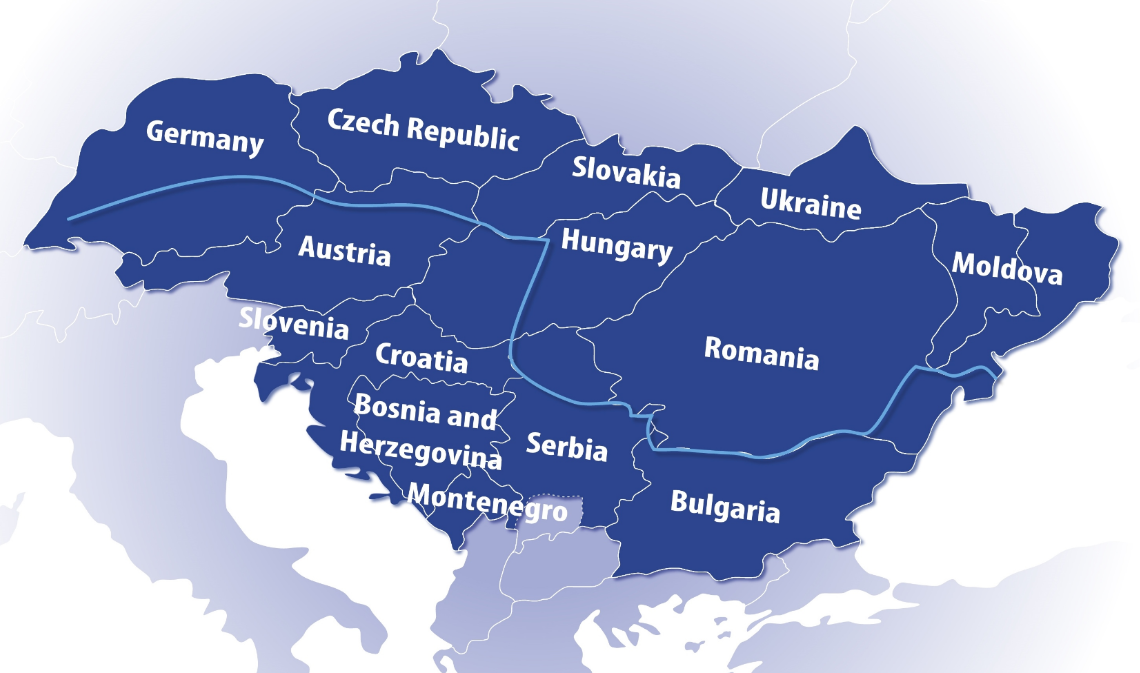 14 států
Základní pojmy
Princip vedoucího partnera (LP): odpovědnost za koordinaci a realizaci projektu má primárně LP, smlouva ŘO+LP, pak LP+PP
Zpětné financování (tj. neposkytují se zálohy zálohy); míra spolufinancování (85%)
Náklady na přípravu: způsobilé výdaje i ve výši 17 500 EUR na schválený projekt ⇢ dohoda s LP 
Reportovací období (1/2 roční), kontrola 1. stupně (CRR), ověření JS, ověření CA, poté peníze na účet LP a od něj PP peníze na účet projektového partnera (PP)

Dokumenty pro příjemce – v sekci Documents for Implementation
1. a 2. a 3. výzva
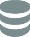 Výzva + SMF výzva – projekty ukončeny
Výzva – pokračuje v implementaci – necelý rok zbývá do ukončení projektů
Výzva  - počátek implementace červenec 2020 Vyjednávání o smlouvách – ENI fondy (UA), IPA fondy (RS, BiH), krácení rozpočtu PP
Postup v jednání 2021+
Určeny 4 priority budoucího programu
Předvybráno 10 specifických cílů – další TF v říjnu 2020 - potenciál pro aktivity projektů – témata o která je zájem jak je zahrnout alespoň nepřímo (možné sloučení/výběr konkrétního tématu)
Kde naleznete další informace?
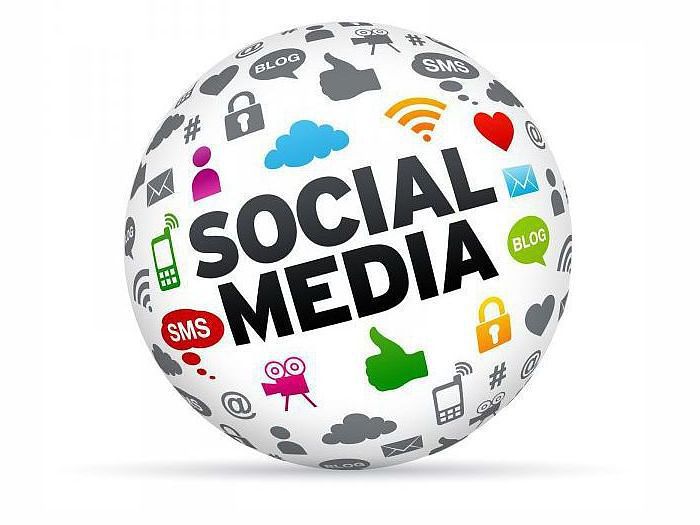 @Interreg_Danube
@Interreg_CZ
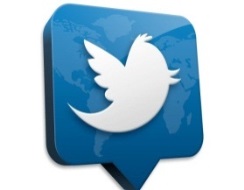 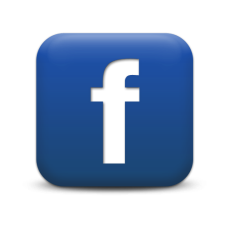 Danube Transnational Programme
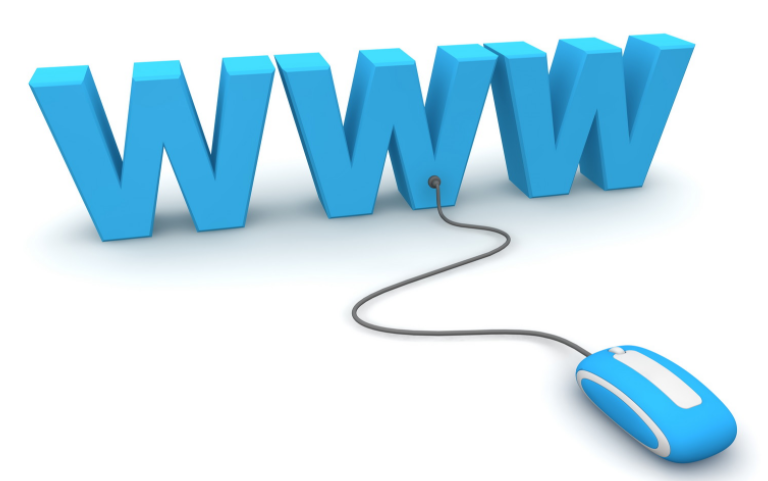 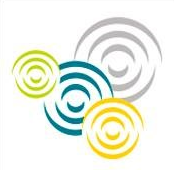 http://www.interreg-danube.eu/
Newsletter – web programu 
Katalog projektů s CZ účastí – průběžně začneme zveřejňovat www.dotaceEU.cz  
9th Annual Forum EUSDR – Chorvatsko+EK+DTP – online 22.10.2020
DTP Kampaň – Project of the week
Websites – Approved projects
Právní rámec výkonu kontroly
Nařízení EU č. 1299/2013 čl. 23:	
za kontrolu výdajů zodpovídají členské státy na jejichž území má sídlo příjemce


Kontrolní systém v ČR je centralizovaný, tzn. kontrolu vykonává jedna pověřená organizace 
= Centrum pro regionální rozvoj České republiky (dále jen „Centrum“) prostřednictvím svých regionálních oddělení



Na základě rozhodnutí ministryně pro místní rozvoj č. 142/2015 je kontrolou výdajů u programů Evropská územní spolupráce (tedy i Interreg CENTRAL EUROPE) pověřeno Centrum
Jenom Centrum může v ČR vykonávat kontrolu výdajů u programů EÚS
Výkon kontroly je pro české příjemce bezplatný!!
Legislativa a dokumenty
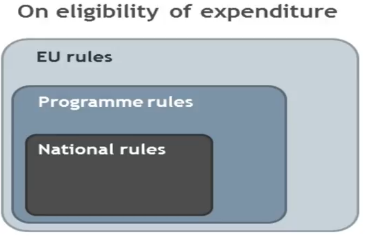 1) Nařízení EU

2) Programové dokumenty

3) Národní dokumenty
Pro způsobilost výdajů platí tato hierarchie: Pravidla EU jsou nadřazena programovým pravidlům, kt. jsou nadřazena pravidlům národním.
Programové dokumenty upravují oblasti, které nejsou přesné specifikované na úrovni EU a národní pravidla upravují jen ty postupy, které nejsou přesné stanoveny v programových dokumentech.
Legislativa a dokumenty
1) Nařízení EU



č. 1303/2013 – 	nařízení o obecných ustanoveních
č. 1299/2013 – 	nařízení o Evropské územní spolupráci
č. 1301/2013 – 	nařízení o Evropském fondu pro regionální rozvoj (ERDF)
č. 481/2014  – 	nařízení EK v přenesené pravomoci o způsobilosti výdajů
Legislativa a dokumenty
2) Programové dokumenty 

Interreg DANUBE - Program spolupráce 
http://www.interreg-danube.eu/relevant-documents/programme-main-documents 

Implementační manuál + přílohy (verze červen 2020)
http://www.interreg-danube.eu/relevant-documents/documents-for-project-implementation 







Control Guidelines + přílohy 
http://www.interreg-danube.eu/relevant-documents/programme-main-documents 

Visual Identity Manual a použití loga (verze září 2019)
http://www.interreg-danube.eu/relevant-documents/documents-for-project-implementation
IM obsahuje informace pro všechny partnery popisující požadavky na dokladování jednotlivých typů výdajů, způsobilost, požadavky na kontrolu, harmonogram kontroly a formuláře ke kontrole v AJ
Legislativa a dokumenty
2) Programové dokumenty
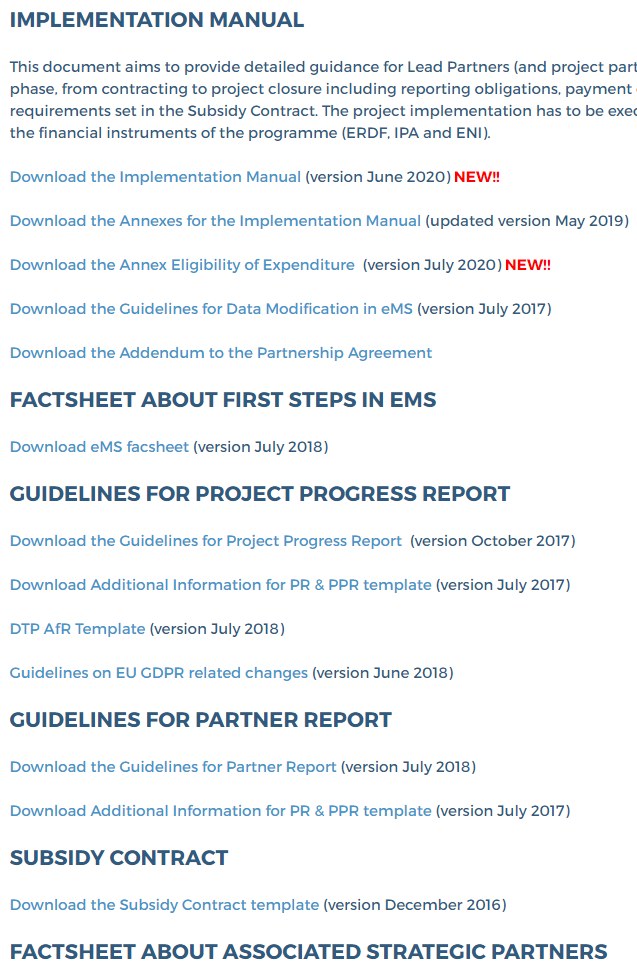 Způsobilost výdajů



Práce v monitorovacím systému




Zpráva o průběhu projektu
Legislativa a dokumenty
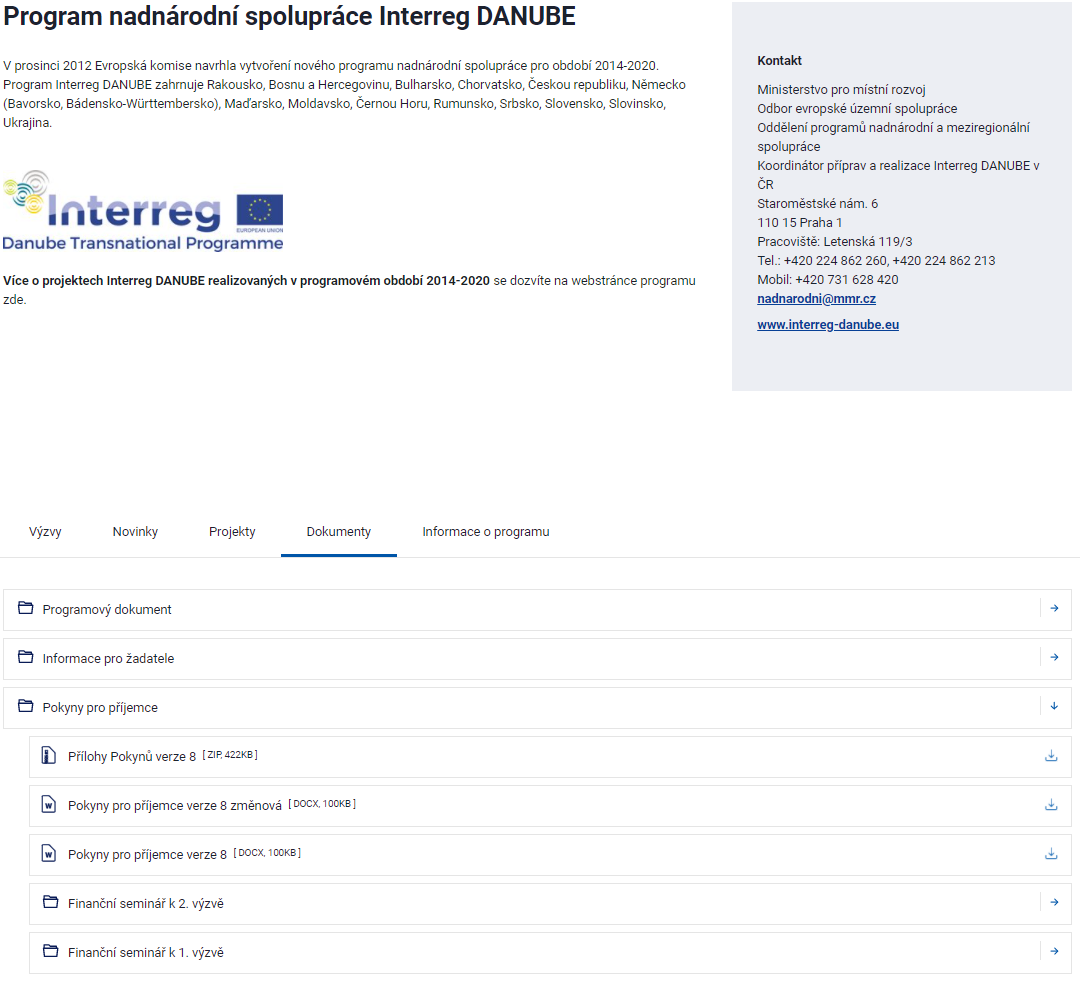 3) Národní dokumenty 

Pokyny pro příjemce ke kontrole (vč. příloh)

https://dotaceeu.cz/cs/evropske-fondy-v-cr/2014-2020/operacni-programy/list/op-nadnarodni-spoluprace-danube 


+ Náležitosti dokladování 
+ Mzdové sazby typových pozic

http://www.crr.cz/cs/eus/ 


zákon č. 134/2016 Sb., o zadávání veřejných zakázek

Metod. pokyn pro zadávání zakázek 2014-2020
Provádění kontroly
Časový harmonogram kontroly

CZ partneři předkládají výdaje ke kontrole zpravidla každých 6 měsíců


Lhůty pro předkládání dokladů ke kontrole pro příjemce:

	do 15 dnů po skončení reportovacího období 
		např. reportovací období od. 1.1. až 30.6. – nutno předložit do 15.7. 

	Centrum má 60 dní na kontrolu a vystavení certifikátu

LP musí do 3 měsíců po skončení reportovacího období vložit souhrnnou zprávu za celý projekt a souhrnné výdaje do Monitorovacího systému.
Provádění kontroly
Předkládání výdajů ke kontrole probíhá prostřednictvím systému eMS

Zprávu o průběhu projektu (Partner report) vyplňuje v eMS. Související podpůrné dokumenty odevzdá partner v elektronické nebo tištěné podobě.  

Popsáno v kapitole 4 Implementačního manuálu a Guidelines for partner report.


Po předložení všech výdajů kontrolor zpracuje kontrolní dokumenty:

FLC Certificate, FLC Check List

Kontrolní dokumenty jsou součástí Project Progress Report, kterou předkládá leadpartner na JS.
Registr smluv
Zákon č. 340/2015 Sb. – zákon o registru smluv ukládá povinnost:

Prostřednictvím registru smluv uveřejnit soukromoprávní smlouvu, jakož i smlouvu o poskytnutí dotace nebo návratné finanční výpomoci, jejíž stranou jsou subjekty uvedeny § 2 odst. 1:

a) Česká republika,
b) územní samosprávný celek, včetně městské části nebo městského obvodu územně členěného statutárního města nebo městské části hlavního města Prahy,
c) státní příspěvková organizace,
d) státní fond,
e) veřejná výzkumná instituce nebo veřejná vysoká škola,
f) dobrovolný svazek obcí,
g) regionální rada regionu soudržnosti,
h) příspěvková organizace územního samosprávného celku,
i) ústav založený státem nebo územním samosprávným celkem,
j) obecně prospěšná společnost založená státem nebo územním samosprávným celkem,
k) státní podnik nebo národní podnik,
l) zdravotní pojišťovna,
m) Český rozhlas nebo Česká televize, nebo
n) právnická osoba, v níž má stát nebo územní samosprávný celek sám nebo s jinými územními samosprávnými celky většinovou majetkovou účast, a to i prostřednictvím jiné právnické osoby.

A nevztahuje se na ni jedna z výjimek uvedena v § 3 odst. 2
Registr smluv
V registru smluv je třeba zveřejnit smlouvy a objednávky včetně jejich dodatků s hodnotou:

		50 000,- Kč a vyšší bez DPH

Český vedoucí partner uveřejní v registru smluv Subsidy contract (případně dodatky) uzavřeny mezi ním a řídícím orgánem programu.

Smlouvy a objednávky je třeba zveřejnit v registru smluv do 30 dní od jejich uzavření. Podle §6 nabývá smlouva účinnosti nejdříve dnem zveřejnění.

Nebyla-li smlouva zveřejněna prostřednictvím registru smluv ani do 3 měsíců ode dne, kdy byla uzavřena, je podle ustanovení § 7 tohoto zákona smlouva zrušena od počátku. V takovém případě budou jakékoliv výdaje vynaložené v souvislosti s takovou smlouvou považovány za nezpůsobilé.

Více na: https://smlouvy.gov.cz/
Pavel Lukeš

Ministerstvo pro místní rozvoj
51, Odbor Evropské územní spolupráce.
Staroměstské nám. 6
110 15 Praha

kancelář: Letenská 119/3
tel: +420 224 862 331
mob: +420 731 628 149
e-mail: lukpav@mmr.cz
Národní kontaktní místo
Tereza Tkadlečková


	+42 (0) 224 862 260, 	+42 (0) 731 628 420

	nadnarodni@mmr.cz
	tkater@mmr.cz
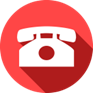 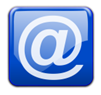